GT Portfolio  - Réunion 1 – 08 06 21

 Objectif du groupe
- définir les liens et spécificités des démarches PPP et Portfolio- élaborer un cadre général de présentation de la démarche Portfolio
    qui permettra l'accompagnement des collègues et des étudiants- recenser les outils disponibles pour mettre en œuvre cette démarche- définir les modalités d'évaluation du Portfolio communes à toutes 
     les spécialités, en fonction du cadre donné par vos ACD respectives
ODJ de la réunion 1

Tour de table
Cadrage commun  - Etat des lieux horaires PN
Etat des lieux des besoins
Eléments sur le portfolio
Eléments de bibliographie à consulter
Objectif pour la réunion 2
Calendrier
Spécialité/Département                                                         Contact                                                  Réponse enquète      GT du 8
2 Cadrage commun =>      en objectif pas en heures Extrait de l’annexe 1
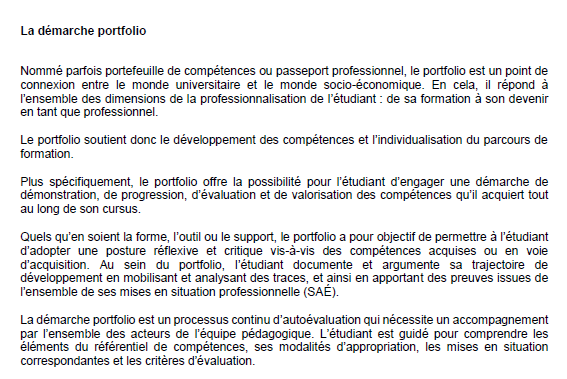 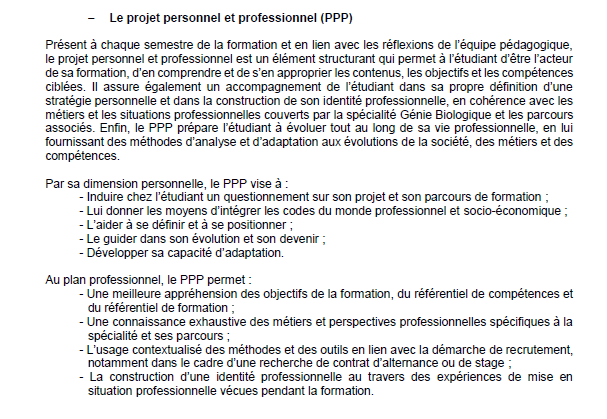 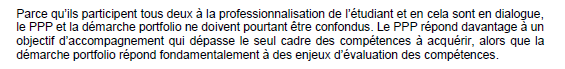 2 Etat des lieux horaires PN
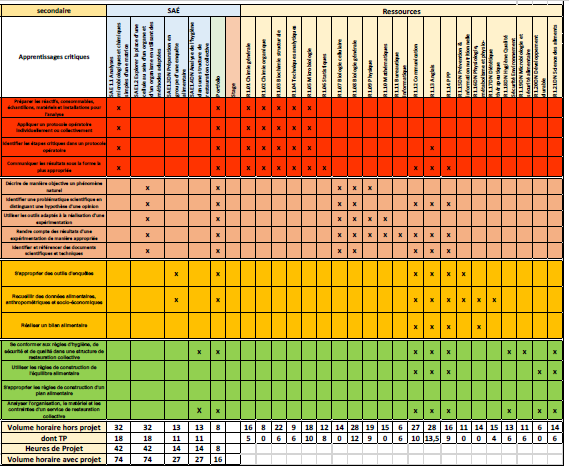 Où aller chercher les infos 
 Ex du PN Gbio S1

 Portfolio dans les SAE 
et PPP = ressource 1.14
Ex PN BUT Gbio
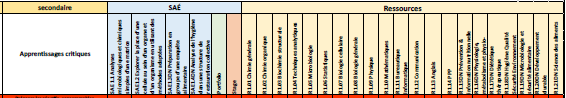 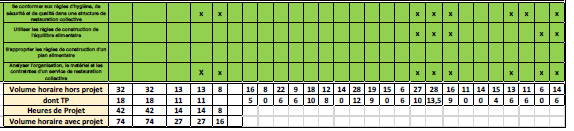 Fiche descriptive de la ressource
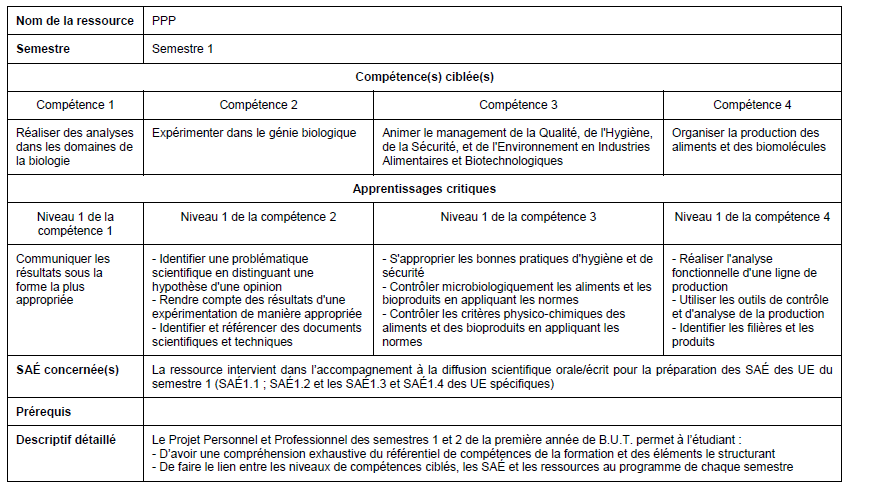 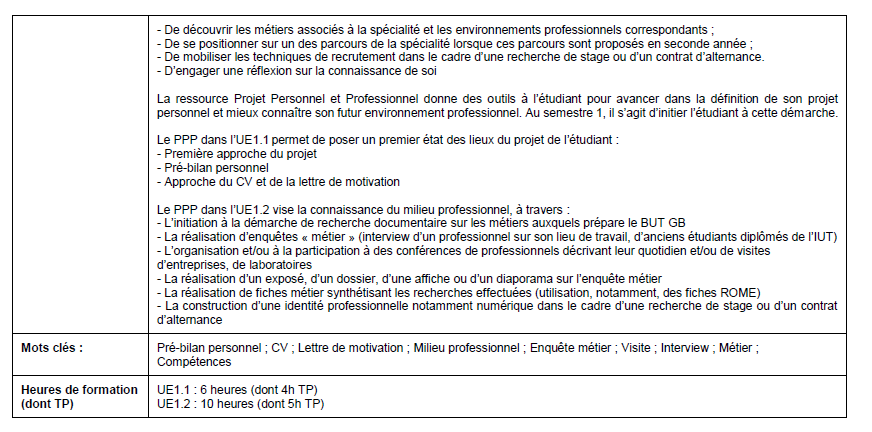 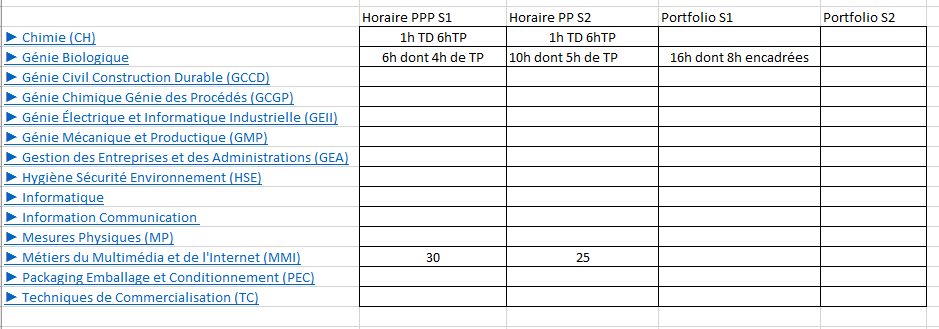 3. Etat des lieux des besoins


Découvrir les différents outils ( Mind View, Karuta , PEC,  Mahara….)
Evaluation,  grille d’évaluation 
 contenu: ordre de la  rédaction ordre de  description  et preuves
Accompagnement , séminaires traces
Maintien des systèmes  actuels sur 3 ans?
 Comment disséminer les éléments dans les équipes pédagogiques?
4. Eléments sur le portfolio
3 vidéos du LABSET

Video 1 : Introduction et cadre de référence à l'APC
https://www.youtube.com/watch?v=mT3j6dpnjtI&t=17s
Video 2 : Développer et évaluer des compétences
https://www.youtube.com/watch?v=Va0Khkg57XM
Video 3 : Comment organiser ces nouveaux programmes ?
https://www.youtube.com/watch?v=b7xjV0NowsY
Portfolio dans la vidéo 2 à 20’ ( présentation ) 47’ ( Accompagnement)
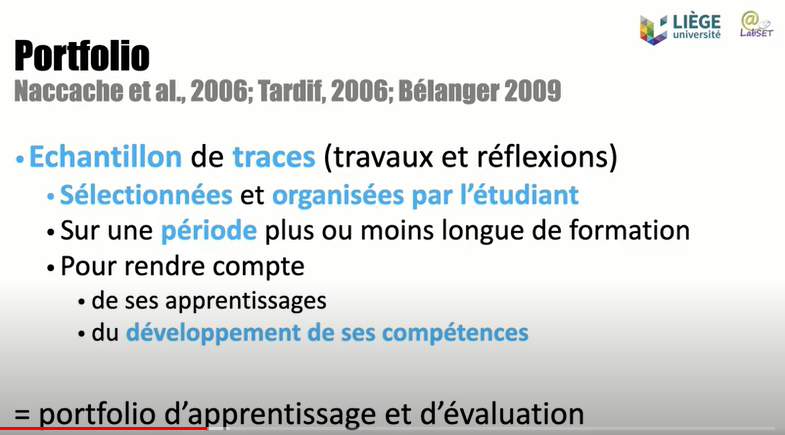 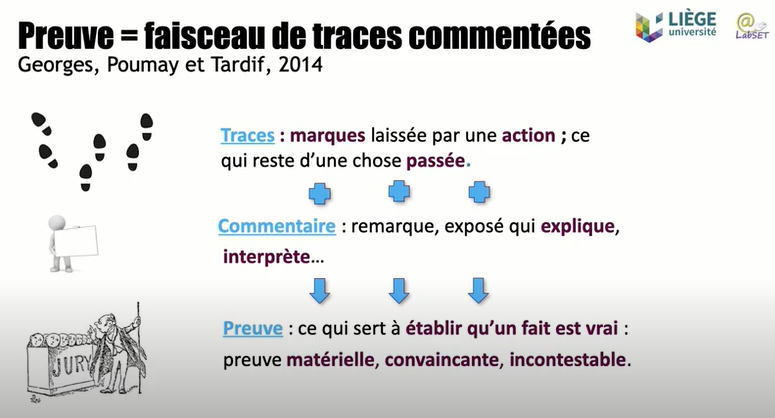 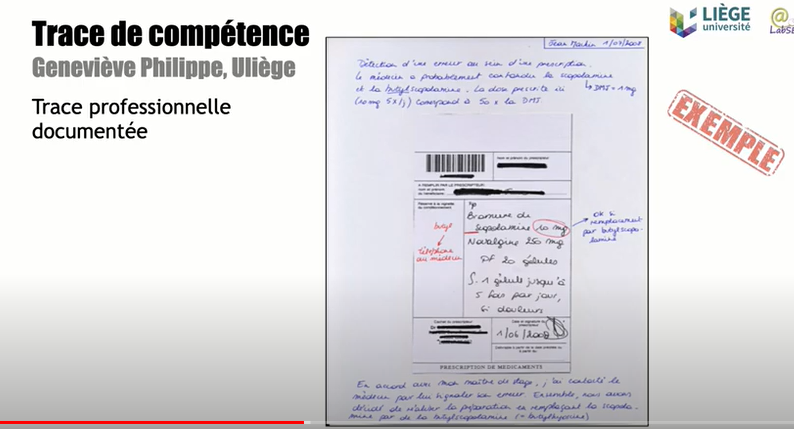 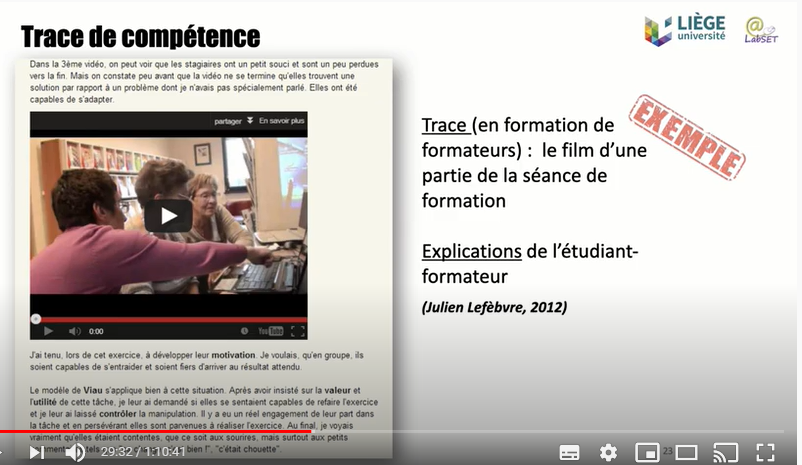 CRITERES D’EVALUATION DE LA COMPETENCE
Prise en compte des apprentissages critiques et des composantes essentielles
Analyse réflexive sur la démarche et la qualité des résultats 
Capacité à transposer la compétence dans d’autres contextes ( familles de situation)
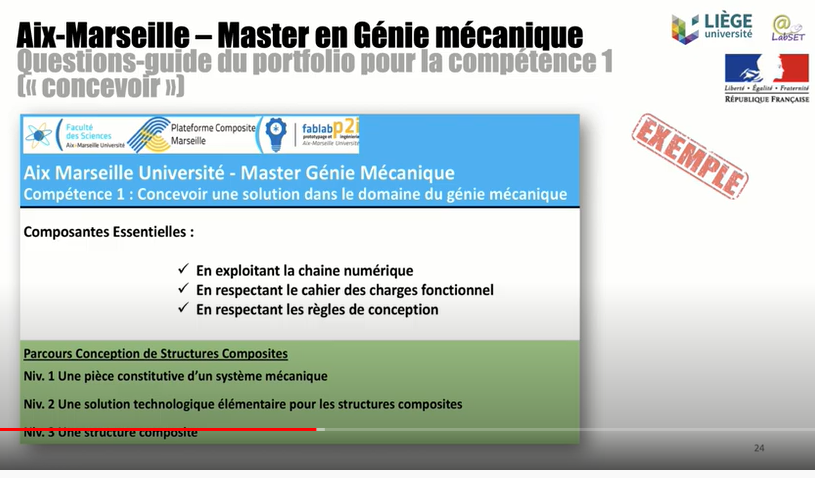 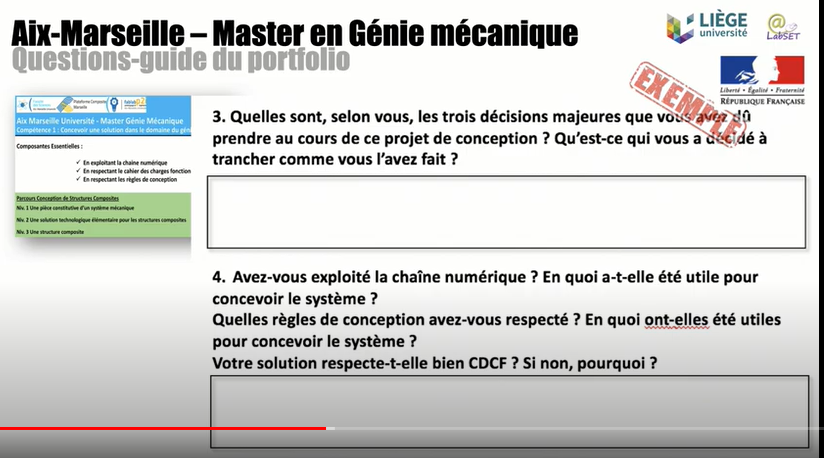 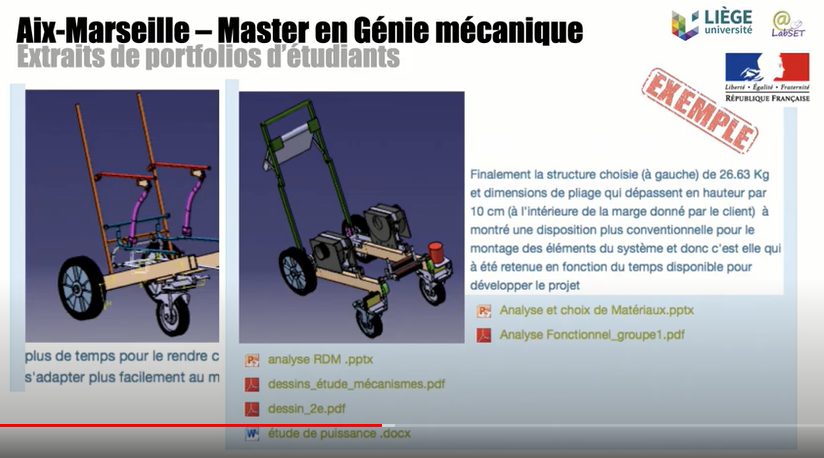 Ca n’est pas un Portfolio de présentation des compétences comme en PPP?
Quel portfolio pour le PPP? UN onglet de l’autre avec sélection des compétences? un autre en parallèle?
Nécessite de concevoir une grille d’évaluation du Portfolio d’apprentissage et d’évalutaion


Si possible assez générique
Soutenance? une fois en fin de semestre? d’année?
5 Eléments de bibliographie à consulter

2 Articles de Marianne POUMAY dans  l’espace documentaire de la liste de diffusion
Enrichissement collectif de cet espace documentaire
6 Objectif pour la réunion 2
 bilan des hres et coeff par spécialité
 s’approprier biblio 
 Voir Si Eric Giraudin peut présenter Karuta
 Video de claire sur Karuta dans espace partagé
7 Calendrier
Doodle envoyé semaine prochaine